令和７年度　福島県障がい者相談支援従事者主任相談支援専門員養成研修
主任相談支援専門員の
役割と視点
会津若松市障がい者総合相談窓口
主任相談支援専門員　浅沼 宏泰

令和７年７月２日
2
本科目のねらい
主任相談支援専門員として基本となる責務や知識、技術の全体像を理解し、各論のための導入となることをねらいとする。


＜獲得目標＞

「主任相談支援専門員創設の経緯」を説明できる
「基幹相談支援センターと主任相談支援専門員の役割」を説明できる
報酬加算の体系と地域から求められる役割や責務を説明できる
「計画的な人材育成」について説明できる
主任相談支援専門員に求められる地域作りについて説明できる
事業所の運営管理について説明できる
令和元年度主任相談支援専門員養成研修
[Speaker Notes: 本研修会（平成30年度）は、上記のような二つの目的を有して実施されています。このように特別な意味が付されている理由としては、本研修会が2年後には国による直接の養成から、全国の都道府県レベルに振り替られることが想定されているためです。
ですので、一般的な研修会のように単なる自己研鑽の場としてだけではなく、受講後は所属地域の現状を考慮しながら、本研修を企画・立案・実施する立場になられる方への期待が込められていることを念頭に置いて受講していただきます。]
3
目次
１.　主任相談支援専門員創設の経緯
　　　（1）障害者施策の変遷と相談支援専門員
　　　（2）障害者ケアマネジメントの展開と相談支援専門員の養成
2.　基幹相談支援センターと主任相談支援専門員
　　　（1）相談支援の機能と基幹相談支援センターの役割　　　（2）個別支援から地域づくりへ
3.　主任相談支援専門員の役割と報酬改定
（1）主任相談支援専門員に想定される役割や責務　　　　（2）報酬改定と加算
4.　計画的な人材育成
　　　（1）研修の企画運営　　　（2）スーパービジョン　　　（3）多職種、多機関連携
5.　協議会による地域作り
　　　（1）自立支援協議会　　　（2）地域共生社会を目標とした活動　　　（3）権利擁護支援と価値
6.　事業所の運営管理
　　　（1）障害者基本計画の推進と事業所運営　　（2）主任相談支援専門員の運営管理へのかかわり
[Speaker Notes: 責務　　：事業所や地域において果たすべき役割
知識技術　　：役割を担ううえで必要な視点]
4
1.　主任相談支援専門員創設の経緯
（１）障害者施策の変遷と相談支援専門員
（２）障害者ケアマネジメントの展開と相談支援専門員の養成
5
１．主任相談支援専門員創設の経緯
（１）障害者施策の変遷と相談支援専門員
＜障害者の地域生活を支援する施策＞

1990 年の福祉関係8法の改正
社会福祉基礎構造改革について(中間まとめ）（1997）と「今後の障害者保健福祉施策のあり方について」（1998）の審議会
1998年　3障害者のためのケアガイドライン
2002年には3障害共通の障害者ケアガイドライン
2006年の障害者自立支援法
障害者総合支援法へ
平令和元年度主任相談支援専門員養成研修
[Speaker Notes: （１）障害者施策の変遷と相談支援専門員

障害者の地域生活を支援する施策では、1990 年の福祉関係8法の改正以降、障害者福祉に関連する制度改革が進み、障がいのある方に対するケアマネジメントが政策的に注目されはじめました。
そして、「社会福祉基礎構造改革について(中間まとめ)」と、「今後の障害者保健福祉施策のあり方について」の審議会において、ケアマネジメント技法による効果的なサービス提供の必要性が検討され、障害者の保健福祉制度に大きな影響を与えることとなりました。
一方、具体的には1998年に身体障害者、知的障害者、精神障害者の3 障害者のためのケアガイドラインが国から示され、ケアマネジメントを主となって担う専門職として、相談支援専門員（相談支援従事者）の養成が開始されることになります。2002年には3 障害に共通した障害者ケアガイドラインが示され、「障害者ケアマネジメント従事者養成研修」として、都道府県単位での養成が本格化していきました。2006 年の障害者自立支援法(現在の障害者総合支援法)の施行からは、障者相談支援従事者(障害者相談支援専門員)研修として、現在に至るまで、都道府県ごとに実施されています。]
１．主任相談支援専門員創設の経緯
（１）障害者施策の変遷と相談支援専門員
障害保健福祉施策の歴史
「ノーマライゼーション」理念の浸透
共生社会の実現
【H23】
【S56】
【H5】
心身障害者対策基本法から障害者基本法へ
障害者基本法の一部改正
国際障害者年

完全参加と平等
障害者基本法
（心身障害者対策基本法
として昭和45年制定）

地域社会に
おける共生の実現
３障害
共通の制度
利用者が
サービスを選択
できる仕組み
【H28.5】
【R4.12】
【H15】
【H18】
【H24.4】
【H25.4】
障害者総合支援法施行
障害者総合支援法・
児童福祉法の一部改正法成立
障害者総合支援法等一部改正
法成立　(令和６年４月等施行予定)
支援費制度の施行
障害者自立支援法施行
障害者自立支援法・
児童福祉法の一部改正法施行
身体障害者福祉法
（昭和24年制定）

”
【H10】
精神薄弱者福祉法から知的障害者福祉法へ
知的障害者福祉法
（精神薄弱者福祉法
として昭和35年制定）

“
【S62】
【H7】
精神保健法から精神保健福祉法へ
精神衛生法から精神保健法へ
精神保健福祉法
（精神衛生法として
昭和25年制定）
地域生活を支援

難病等を対象に
「生活」と「就労」に
関する支援の充実など
相談支援の充実、障害児
　支援の強化など
[Speaker Notes: 平成22年12月成立の「つなぎ法」による関係法令改正の施行（平成24年4月）により、平成27年3月までは経過措置として、市町村が必要と認めた場合に計画を作成することとされていたが、平成27年4月より、全例について計画が必要となった。]
１．主任相談支援専門員創設の経緯
（１）障害者施策の変遷と相談支援専門員
＜相談支援事業の変遷＞
(1990年)　地域療育拠点施設事業(知的障害分野) 　 
(1996年)　市町村障害者生活支援事業(身体障害分野) 
　　　　  障害児・者地域療育等支援事業(知的障害分野)
　　　　  精神障害者地域生活支援センター事業 (精神障害分野) 
(2006年)　相談支援事業(障害者自立支援法により三障害一元化) 
(2012年)　相談支援事業の機能分化
　　　　　　　計画、地域移行・定着、児童、基幹
(2015年)  生活困窮者自立支援事業
　　　　　　　（※対象者に障害のある方が想定できる）
(現　在） 量から質へ
                 ⇓
         基幹型相談支援センター設置と主任相談支援専門員の養成へ
令和元年度主任相談支援専門員養成研修一部追記
[Speaker Notes: 障害児（者）地域療育等支援事業等、補助事業による相談支援事業の担い手養成として平成10年より知的、 身体、精神の障害種別毎に障害者ケアマネジメント従事者養成研修が開始された。 
平成18年施行の障害者自立支援法において、相談支援事業の担い手として相談支援専門員が位置付けられ、 その養成研修として障害者ケアマネジメント従事者養成研修を3障害を統一のものとして改定した相談支援従事者研修（初任者研修・現任者研修）が実施されることとなった。
量から質へシフトするにはあとどのくらいの相談員が皆様の地域に必要であるか？]
１．主任相談支援専門員創設の経緯
（１）障害者施策の変遷と相談支援専門員
＜障害福祉分野における相談支援の歴史＞
障害者等の福祉に関する様々な課題についての相談支援（ケアマネジメントの技法により支援）
障害者
ケアマネジメント従事者
初任者研修はこの事業の従事者養成研修の流れを汲む
障害福祉サービス等を利用する者に対し、ケアマネジメントを給付
相談支援専門員
自立支援協議会
市町村障害者相談支援事業
（地域生活支援事業）
指定相談支援事業
指定相談支援事業に配置される職種として規定
【実務経験＋研修修了が要件】
【現任研修による資格更新要】
法定化
主任相談支援専門員
市町村障害者相談支援事業
（地域生活支援事業）
基幹相談支援センター
（地域生活支援事業）
量に加えて質の向上
⇒相談支援の質の向上に向けた検討会H28～R1
（自立支援）協議会
指定一般相談支援事業
（地域相談支援）
厚生労働省 藤川専門官資料より抜粋
9
１．主任相談支援専門員創設の経緯
（２）障害者ケアマネジメントの展開と相談支援専門員の養成
＜日本における障害者ケアマネジメントの考え方＞
さまざまな複合的な生活課題（ニーズ）に対して、生活の目標を明らかにし、課題解決に至る道筋と方向を明らかにする
適切かつ総合的に課題調整する
地域（又は利用者・家族）が有している“強さ”や“力”を引き出していく
地域社会にある資源の活用・改善・開発
それを支えるシステムといえます
平令和元年度主任相談支援専門員養成研修
[Speaker Notes: （２）障害者ケアマネジメントの展開と相談支援専門員の養成

障がい者ケアマネジメントは、「本⼈の⽣活⽀援のために、本⼈の意向を踏まえ、福祉・医療・保健・教育・就
労などの幅広いニーズと様々な資源との間に⽴って、複数のサービスを適切に結びつけるとともに調整を図り、総合
的かつ継続的なサービス提供を確保し、さらには、社会資源の改善及び開発を推進する援助⼿法」と定義され
ています。
相談⽀援専⾨員には、障がい者ケアマネジメントによる本⼈中⼼・本⼈が望む⽣活の実現をめざす相談⽀援
を通じて、障がい者⼀⼈ひとりに寄り添ったきめの細かい⽀援を⾏うとともに、多職種で構成されるチームが、同じ
⽅向性・統⼀性をもとに環境調整を⾏っていくことが求められます。]
１．主任相談支援専門員創設の経緯
（２）障害者ケアマネジメントの展開と相談支援専門員の養成
「障害者の地域生活を支 援するために、本人の意向を踏まえて、福祉・保健・医療・教育・就労などの幅広いニーズと、様々な地域の社会資源の間に立って、複数のサービスを適切に結びつけて調整を図るとともに、総合的かつ継続的なサービスの供給を確保し、さらには社会資源の改善及び開発を推進する援助方法である。」
＜障害者ケアマネジメント三本の柱＞
①本人ニーズ中心
　　（意思決定支援に見られるような質の向上）
②チームアプローチ
　　（チーミング　チームが学習し成長する組織づくり）
③社会資源の改善、開発
　　（協議会等の地域づくり　地域の資源を使い切る）
平令和元年度主任相談支援専門員養成研修
[Speaker Notes: 主任相談支援専門員に求めれられるのは主に②・③である。]
11
１．主任相談支援専門員創設の経緯
（２）障害者ケアマネジメントの展開と相談支援専門員の養成
「サービスの質が向上したことで、
制度やその仕組みが複雑になり、
それらを選び利用するための支援を
必要とする人が
相談支援につながるという
必然の結果」
令和元年度主任相談支援専門員養成研修
[Speaker Notes: 以上のような経過を辿りながら、相談支援専門員の養成は着実に行われてきました。
しかしながら、社会の多様化や制度の改正、相談支援に従事する者の増加など、相談支援を取り巻く環境は大きく様変わりしています。そこで、座学研修会だけでの養成は限界を迎え、現場での実務指導との有機的な連動による相乗効果を期待されています。
これら現在の状況を端的に表現すれば、「サービスの質が向上したことで、制度やその仕組みが複雑になり、それらを選び利用するための支援を必要とする人が相談支援につながるという必然の結果」となっているのではないでしょうか。]
12
2.　基幹相談支援センターと　　　　主任相談支援専門員
（1）相談支援の機能と基幹相談支援センターの役割
（2）個別支援から地域づくりへ
令和元年度主任相談支援専門員養成研修
2.　基幹相談支援センターと主任相談支援専門員
（1）相談支援の機能と基幹相談支援センターの役割
＜相談支援体制とその機能＞（イメージ）
相談支援の機能
機能の担い手
地域の相談
支援の中核的な役割
地域の相談支援体制の強化の取組
・相談支援事業者への指導、助言
<育成（事業者支援と支援者支援）と質の担保・向上＞
「地域づくり」　　　　
・協議会を通じた関係機関等の連携緊密化
・その他、関係機関との連携強化等
基幹相談支援
センター
基幹相談支援センターの範囲に該当する地域の相談支援の中核的な役割や熟練や高度な技術・知識を要する個別支援の担い手としては主任相談支援専門員の活躍が期待される。
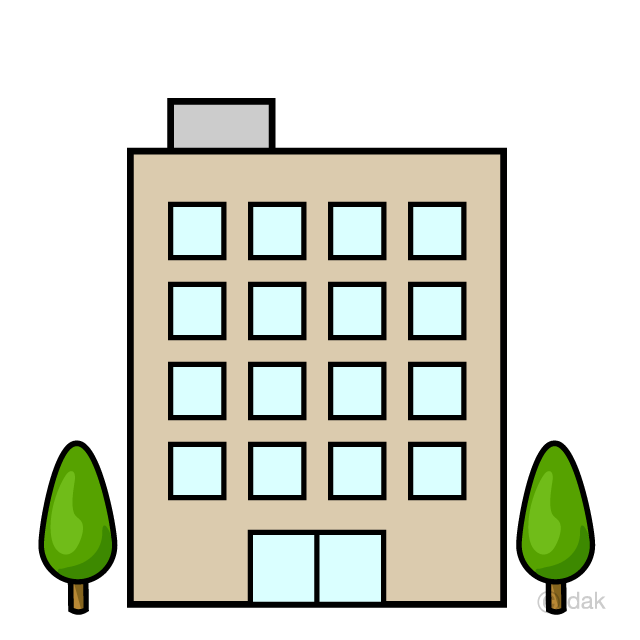 住民に対する個別の相談
支援
障害福祉サービス利用者以外
・市町村が行う一般的な相談支援

★基幹相談支援センターが一元的に実施する場合や本事業のみを受託事業者等が実施する場合、総合相談窓口として運用する場合、機能や地域により複数の窓口を設置する等、地域の実情に応じて様々な形があり得る。
市町村障がい者
相談支援事業
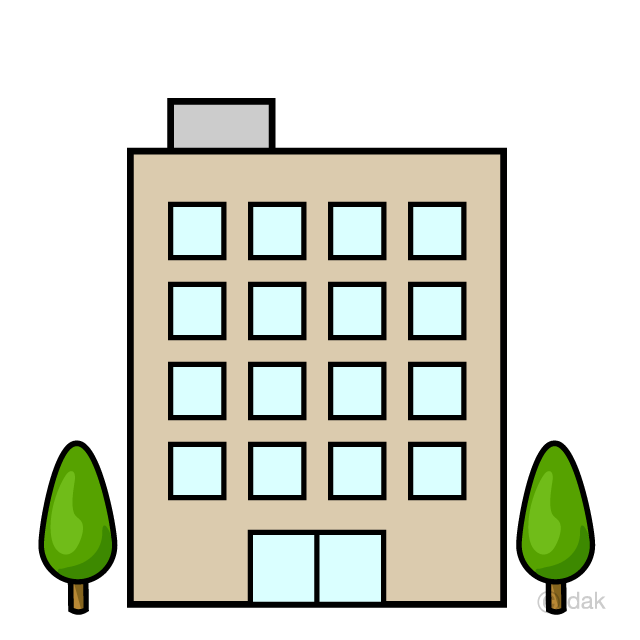 ●基幹相談支援センターと市町村相談支援事業は指定相談支援事業所に委託可。
●委託を受ける場合、事業者は計画相談の実施体制とは明確な切り分けが必要。
障害福祉サービス利用者
計画相談支援
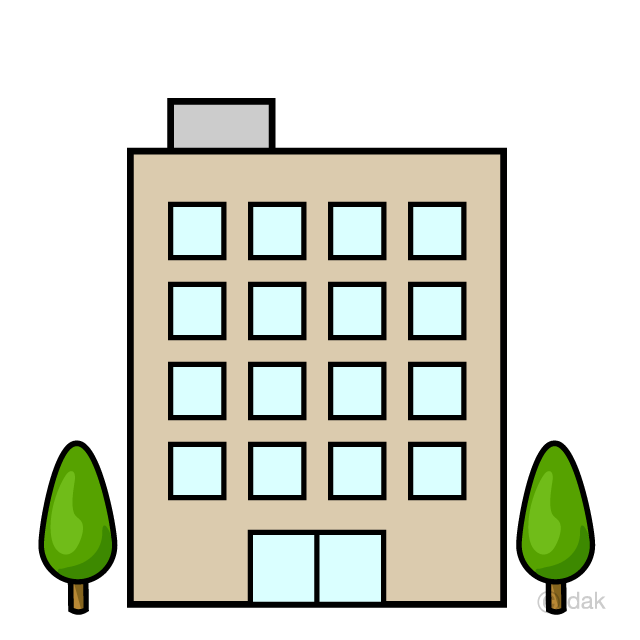 計画相談支援
障害児相談支援
地域相談支援
厚生労働省 藤川専門官資料より抜粋
[Speaker Notes: （1）相談支援の機能と基幹相談支援センターの役割

ここで、国で定める相談支援体制について確認します。
相談支援の3層構造はご存じでしょうか。　ご自分の今の業務が、何層目にあたるか分かりますよね！

相談の機能で見ていきます。
障がい当事者や家族、市民に対して相談支援を行う業務であり、障がい福祉サービスを利用する対象者にサービス等利用計画を作成する指定特定相談は「第1層」
障がい者相談の入り口として一般的な相談受付や、障害福祉サービスを利用しない方への個別の相談支援を行う、いわゆる委託相談が「第2層」

この2つは障がい当事者など個別支援を行う相談支援ですが、「第3層」の基幹相談支援は、対象者が違います。障害者への支援を行う支援者や支援機関に対するサポートや育成を行う業務と言えます。

　第2層、第3層の委託相談、基幹相談は、自治体が行なう相談支援として位置づけられ、より専門的なスキルを持つ人材の配置などを考え、民間に委託しているというのが現状です。]
14
2.　基幹相談支援センターと主任相談支援専門員
（1）相談支援の機能と基幹相談支援センターの役割
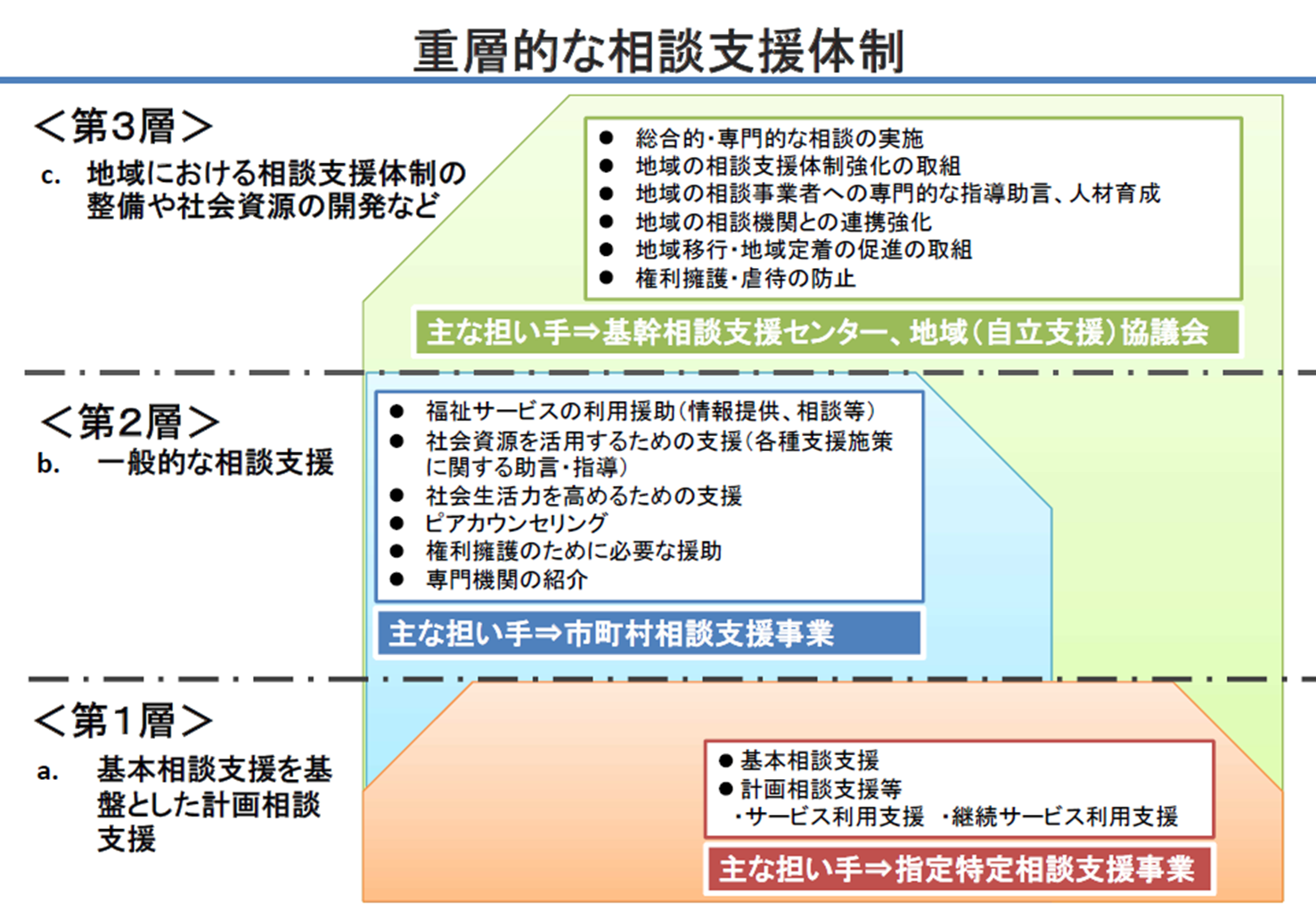 [Speaker Notes: こちらの図の方が見慣れているでしょうか。

　ご自身の事業所が、どの役割なのかを考えるともに、事業所の所属する自治体では、この3層の相談体制が、どのように分担されているか、どのくらいの規模で、ニーズが満たされているのかはご存じでしょうか。]
15
2.　基幹相談支援センターと主任相談支援専門員
（1）相談支援の機能と基幹相談支援センターの役割
＜基幹相談支援センターの役割＞


①総合相談、専門相談の実施

②地域の相談支援体制の強化の取組

③地域移行、地域定着の推進

④権利擁護、虐待防止に必要な取り組み
令和元年度主任相談支援専門員養成研修
[Speaker Notes: 質の高い実践を推進するためには、地域での人材育成がとても重要であり、それらを中心的に担う機関や場が必要となっていました。　
そこで、全国に整備が広がっている基幹相談支援センターの役割に注目が集まってきました。

基幹相談支援センターの令和６年の４月時点での全国の設置率は６０％となっております。　
福島県には15ヶ所の基幹センターが設置されていますが、設置や運営が難しい状況の市町村も存在します。

（１）基幹相談支援センターと主任相談支援専門員
基幹相談支援センターに配置される主任相談支援専門員と指定特定等の相談支援事業所に配置される主任相談支援専門員の役割は全く同一ではないでしょうが、共通して重要だと考えられる点は、下記のようなことが想定されます。

①総合相談、専門相談の実施
　障害の種別や各種ニーズへの対応、総合的な相談支援（3障害対応）、
　専門的な相談支援　⇒　すべてできなければならない訳ではなく、自分が相談できるネットワークを持つこと
②地域の相談支援体制の強化の取組
　相談支援事業者への専門的支援や人材育成を図ります。
　さまざまな相談機関や関係機関との連携強化の取組と（自立支援）協議会などを通じた地域づくりの推進
③地域移行、地域定着の推進
　入所施設や精神科病院への働きかけ、地域の体制整備に係るコーディネートを含めたシステムづくり
④権利擁護、虐待防止に必要な取り組み
　成年後見制度利用支援事業などを活用しながら、虐待防止に関する啓発や周知を通じた地域づくり]
16
2.　基幹相談支援センターと主任相談支援専門員
（1）相談支援の機能と基幹相談支援センターの役割
[Speaker Notes: 基幹相談支援センターの役割のイメージ図です

　基幹に配置される人員として、相談支援専門員であることはもちろんですが、社会福祉士や精神保健福祉士などソーシャルワーカーと言われる資格を持った人が配置されることが望ましいとなっています。
　これは、たんに障害者への相談対応や計画作成といった業務だけでなく、広く地域社会に対して関わる業務を想定されているからです。]
2.　基幹相談支援センターと主任相談支援専門員
（2）個別支援から地域づくりへ
＜個別支援から地域づくりへ＞
[Speaker Notes: （2）個別支援から地域づくりへ

これは熟達度に応じた支援レベルの指標です。
現任、主任と経験を増すごとに、個別の支援だけでなく、地域や政策への関与の度合いが高くなります。

ここまで、基幹センターの役割　を示してきましたが、これらは基幹センターだけのの役割ではなく、特定相談における主任相談支援専門員の役割でもあります。
個別支援を通して社会資源の開発や地域のネットワークの活用、連携の構築など、基幹センターと同様の役割を期待されるのが主任相談支援専門員です。]
18
⒊　主任相談支援専門員の役割と報酬改定
（1）主任相談支援専門員に想定される役割や責務
（2）報酬改定と地域の体制
令和元年度主任相談支援専門員養成研修
[Speaker Notes: では、主任相談支援専門員の制度上、どのような位置づけになっているかを確認します。]
19
⒊　主任相談支援専門員の役割と報酬改定
（1）主任相談支援専門員に想定される役割や責務
＜主任相談支援専門員の制度上の位置づけ＞
主任相談支援専門員養成研修の受講要件

事業所や地域で指導的立場にあること
現に研修の企画や講師など、人材育成に関わる役割を担っていること
今後地域において、人材育成、地域づくりの中核的な役割を担うことを約束できること
令和元年度主任相談支援専門員養成研修一部追記
[Speaker Notes: （1）主任相談支援専門員に想定される役割や責務

主任研修受講に際し、ある条件を満たすこととされています。

①地域での指導的立場にあること、②現に研修の企画や講師など、人材育成に関わる役割を担っていること、③今後地域において、人材育成、地域づくりの中核的な役割を担うことを約束できること　と国では求めています。]
20
⒊　主任相談支援専門員の役割と報酬改定
（1）主任相談支援専門員に想定される役割や責務
＜主任相談支援専門員への期待＞
基本相談支援を実施する能力を基盤にし、適切なサービス等利用計画を作成する現場での実地教育
　・・・ソーシャルワークのスキルを活かした地域での基本相談の展開　OJT
中立公正（利用者中心）による業務指針
　・・・権利擁護　意思決定支援の定着
要望苦情に対する解決への取り組み
　・・・サービス提供における支援スキルの向上のための助言、提案
相談支援専門員の養成にかかる実習時の助言、指導
　・・・スーパービジョン　人材育成
相談支援体制の強化と地域づくりの推進役
　・・・協議会等の活性化
注）加算を取得する目的だけの主任養成ではありません
[Speaker Notes: 研修の受講要件を示しましたが、当然それだけではありません。
要件を満たしているという以前に、日頃のこのうような相談支援専門員としての姿勢や行動があるという前提になります。
◆◆◆◆

このような役割を担うことを条件に、事業所として主任相談支援専門員を配置することで、大きな加算算定要件になる。
主任加算は、事業所の収入増加としての加算でもあるが、それより大事なのは事業所の専門性の向上のためであること！！他の事業所より支援の質が充実していることの対価（主任配置加算）であるということ！！
注）加算を取得する目的だけの主任養成ではありません

これまでの国の報酬改定では、相談支援事業所だけでなく、他のサービスなどにおいても、加算や新たな事業展開を見ると、地域をどのようにデザインしていくか、相談支援専門員に何を期待するかを見ることができる。]
⒊　主任相談支援専門員の役割と報酬改定
（2）報酬改定と地域の体制
＜平成３０年度　報酬改定＞
計画相談支援・障害児相談支援における質の高い事業者の評価

① モニタリング実施標準期間の見直し
　支援の必要性の観点から標準期間の一部を見直し、モニタリングの頻度を高める。
② 相談支援専門員1 人あたりの標準担当件数の設定
　　サービスの質の標準化を図る観点から、1 人の相談支援専門員が担当する一月の標準担当件数(35件)を設定。
③ 特定事業所加算の見直し
　　相談支援専門員等の手厚い配置等を評価する特定事業所加算を、支援の質の向上と効率化を図るために拡充。
④ 高い質と専門性を評価する加算の創設
　　質の高い支援を実施した場合に、支援の専門性と業務負担を評価。 (初回加算、入院時情報連携加算、退院・退所加算、サービス担当者会議実施加算等7 項目)
⑤ 計画相談支援の基本報酬の見直し
[Speaker Notes: （2）報酬改定と地域の体制
これまでの報酬改定時の国の指針を参考までに見てみましょう。

平成30年度報酬改定において
計画相談支援・障害児相談支援の質の向上を目指し、事業所体制や支援の質の高い事業者の評価する意向が強い。
主任相談支援専門員の養成が始まる。]
⒊　主任相談支援専門員の役割と報酬改定
（2）報酬改定と地域の体制
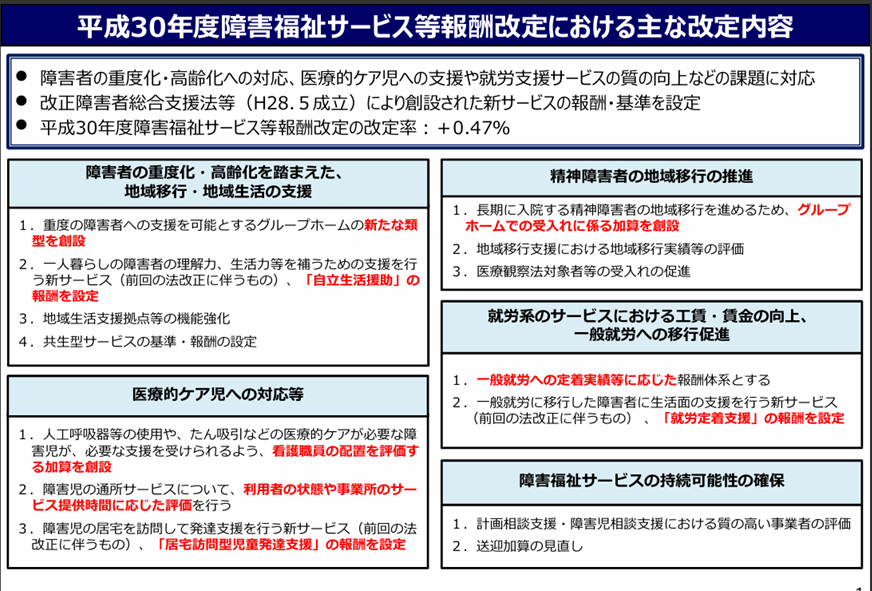 ＜平成３０年度　報酬改定＞
[Speaker Notes: 平成30年度報酬改定において
相談以外のサービスに関する改定を見ると、国としての方向性や重点事項を見て取れる。
・地域移行支援　　・医ケア児への支援　　・一般就労に向けた就労支援　など]
⒊　主任相談支援専門員の役割と報酬改定
（2）報酬改定と地域の体制
＜令和３年度　報酬改定＞
① 基本報酬及び特定事業所加算の見直し
　　・機能強化型サー ビス利用支援費の創設。 
　　・複数の事業所の協働による体制の確保
　　・主任相談支援専門員の配置への評価する加算を創設。② サービス等利用計画の策定時における相談支援業務の評価　　・初回加算の拡充。 ③ 計画決定月及びモニタリング対象月以外における相談支援業務の評価　　・ モニタリング対象月以外の月の支援を評価する加算の創設。
④ 他機関へのつなぎのための相談支援業務の評価　　・ サービス終了前後の他機関へのつなぎの支援を評価⑤ 事務負担の軽減及び適切なモニタリング頻度の決定の推進　　・ 加算の算定要件となる業務の挙証書類について、簡素化。　　・ 適切にモニタリング頻度を決定する旨の周知や例示。⑥ ピアサポートの専門性の評価

　　●複数事業所の共同
　　●自立生活援助の運用、報酬の見直し、拡充
　　●地域生活支援拠点の充実
[Speaker Notes: 令和３年度報酬改定において
相談支援においては、基本報酬が機能強化型が導入、重視され、計画作成やモニタリング業務の内容を重視した加算、他機関との連携を重視
主任相談支援専門員配置の加算要件を拡充。

① 基本報酬及び特定事業所加算の見直し
 ・機能強化型サー ビス利用支援費の創設。 
 ・複数の事業所の協働による体制の確保
 ・主任相談支援専門員の配置への評価する加算を創設。② サービス等利用計画の策定時における相談支援業務の評価 ・サービスの利用申請から利用開始までの期間内に一定の要件を満たす相談支援の提供を行った場合について、初回加算において評価する。 ③ 計画決定月及びモニタリング対象月以外における相談支援業務の評価 ・ モニタリング対象月以外の月 に、支援を行った場合に評価する加算の創設。
④ 他機関へのつなぎのための相談支援業務の評価 ・ サービス終了前後に他機関へのつなぎの支援を行 った場合の評価⑤ 事務負担の軽減及び適切なモニタリング頻度の決定の推進 ・ 加算の算定要件となる業務の挙証書類について、簡素化。 ・ 適切にモニタリング頻度を決定する旨の周知や例示。⑥ ピアサポートの専門性の評価]
⒊　主任相談支援専門員の役割と報酬改定
（2）報酬改定と地域の体制
＜令和3年度の報酬改定＞
質の高い相談支援を提供するための報酬体系の見直し
①基本報酬の充実  （単位数の引き上げと加算の組込み）	　　②従来評価されていなかった相談支援業務の新たな評価
従来評価されていなかった、計画決定月・モニタリング対象月以外の以下の業 務について、新たに報酬上の評価を行う
Ⅰ 計画相談支援・障害児相談支援の経営実態を踏まえ、経営実態が厳しい小規模事 業所について大幅に基本報酬を引き上げ
利用期間中	サービス終了前後
Ⅱ
人員体制（相談支援専門員の常勤配置数）に応じた従来の「特定事業所加
障害福祉サービス
算」については、事務手続負担が軽減されるよう、基本報酬へ組込み
支給決定前
Ⅲ 常勤専従職員の配置を更に促進するため、従来より要件緩和した報酬区分 を創設
【居宅介護支援事業所等 連携加算の拡充】
①居宅等を訪問し、 月２回以上の面接
②他機関の主催する 会議へ参加
③他機関への書面に よる情報提供
※モニタリング対象月以外
【集中支援加算の新設】

①居宅等を訪問し、月２回以上 の面接
②サービス担当者会議の開催
③他機関の主催する会議へ参加
【初回加算の拡充】
・利用開始前に、 居宅等を訪問し、 月２回以上の面 接
要件を満たした月 につき、300単位/  月を追加
面接、会議開催、会議参加につ いて 各300単位
300単位
※書面による情報提供は100
単位
常勤専従１名の配置が必須の上で、複数の事業所で24時間の連絡体制が 確保されること等で機能強化型の算定要件を満たすことを可能とする
（地域生活支援拠点等を構成する指定特定相談支援事業所間の協働である場合。）
③事務負担軽減及び適切なモニタリング頻度の設定について
事務負担軽減のため、加算の算定要件となる業務の挙証書類については基準 省令で定める記録（相談支援台帳（サービス等利用計画））等に記載・保管する ことで可とする。
適切なモニタリング頻度を担保するために以下の方策を行う
利用者の個別性も踏まえてモニタリング頻度を決定すること等の周知徹底
モニタリング頻度を短くする必要がある場合の例示 等
例）   新【機能強化Ⅳ】	新【機能強化Ⅳ】
協 働
【機能強化Ⅲ】 が算定可能
全ての報酬区分において常勤専従の主任相談支援専門員を1人以上配置することを評価（100単位）
⒊　主任相談支援専門員の役割と報酬改定
（2）報酬改定と地域の体制
＜令和６年度　報酬改定＞
＜支援の質の高い相談支援事業所の整備を推進する＞①　機能強化型の基本報酬を充実　　・計画相談支援の基本報酬の見直し②　地域の中核的な相談支援事業所の主任相談支援専門員を更に評価　　・主任相談支援専門員配置加算（Ⅰ）（Ⅱ） 300単位/月・100単位/月③　相談支援における医療等の多機関連携のための各種加算の拡充　　・医療・保育・教育機関等連携加算 150～300単位/月 等 　●拠点の充実・意思決定支援　　●虐待防止・権利擁護　●施設における地域移行　　●グループホームからの移行　●地域移行支援・定着支援・自立生活援助　　●就労選択支援
[Speaker Notes: 令和６年度報酬改定において
相談支援については、さらなる質の向上や地域での連携の強化を目指した改定と見える。]
⒊　主任相談支援専門員の役割と報酬改定
（2）報酬改定と地域の体制
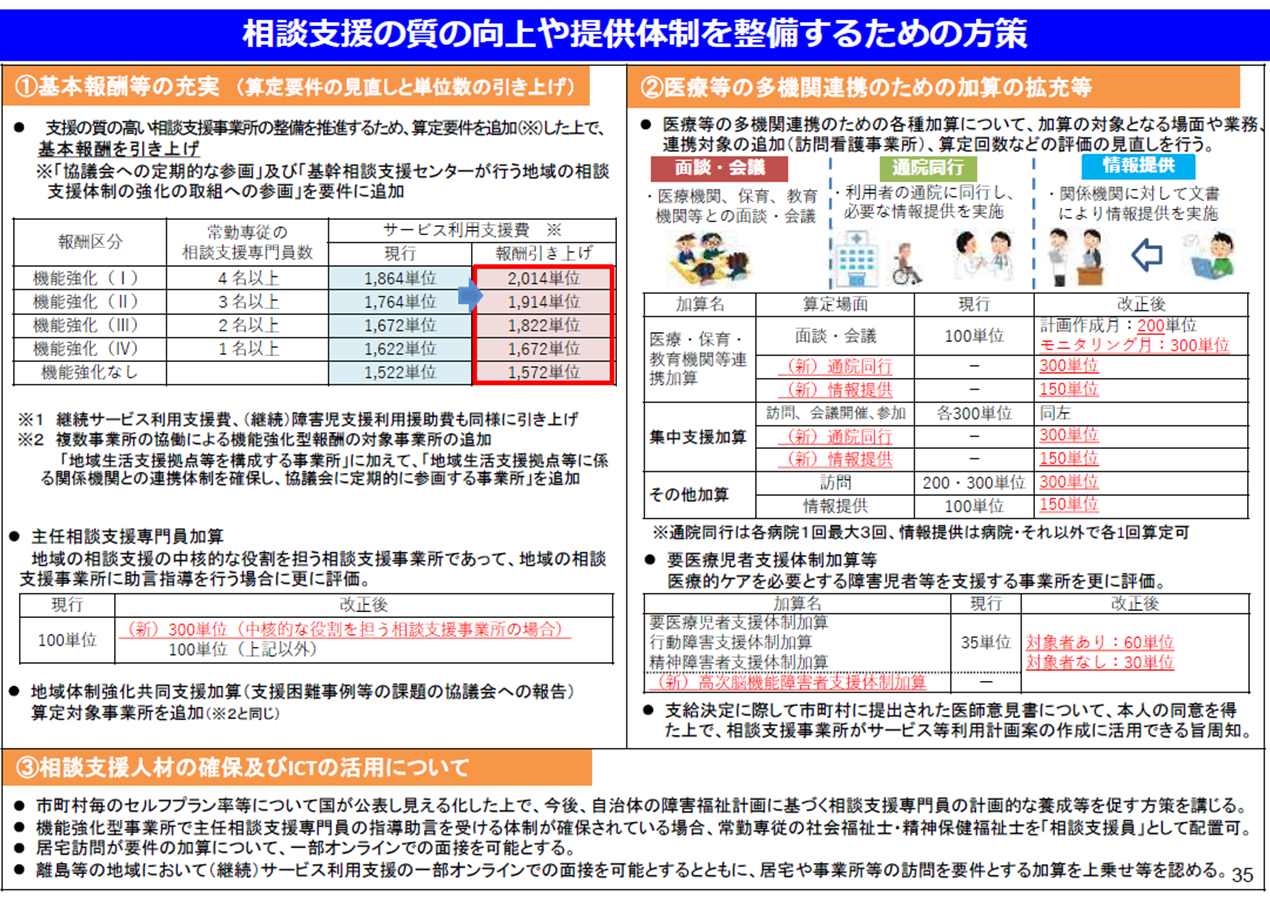 ＜令和６年度　報酬改定＞
[Speaker Notes: 令和６年度報酬改定において

そして改めて　相談支援の質の向上があげられています。国の期待の大きさがうかがえます。


これまでの報酬改定の経過を見てきましたが、もう一度確認してほしいのは、国が何を期待しているのか、どういった地域デザインを想定しているのかを、我々は感じなければなりません。そして国の目指す方向性と、地域の実情をつなぐ役割として期待されているのです。]
27
⒊　主任相談支援専門員の役割と報酬改定
（2）報酬改定と地域の体制
＜指定特性相談における主任相談支援専門員の役割＞
基本相談支援を実施する能力を基盤にし、適切なサービス等利用計画を作成する現場での実地教育
中立公正（利用者中心）による業務指針
要望苦情に対する解決への取り組み
相談支援専門員の養成にかかる実習時の助言、指導
相談支援体制の強化と地域づくりの推進役

注）加算を取得する目的だけの主任養成ではありません
令和元年度主任相談支援専門員養成研修一部追記
[Speaker Notes: これまでの報酬改定の経過を見てきましたが、もう一度確認してほしいのは、国が何を期待しているのか、どういった地域デザインを想定しているのかを、我々は感じなければなりません。そして国の目指す方向性と、地域の実情をつなぐ役割として期待されているのです。

報酬における加算は、事業所の収入増加としての加算でもあるが、それより大事なのは事業所の専門性の向上のためであること！！他の事業所より支援の質が充実していることの対価（主任配置加算）であるということ！！注）加算を取得する目的だけの主任養成ではありません]
28
4.　計画的な人材育成　　(人材育成ビジョンなどによる明確化)
（1）研修の企画運営
（2）スーパービジョン
（3）多職種、多機関連携
令和元年度主任相談支援専門員養成研修
[Speaker Notes: 人材育成ビジョンなどによる、育成方針の明確化が前提となる]
4.計画的な人材育成
29
（1）研修の企画運営
＜相談支援専門員の研修体系＞
相談支援専門員の研修制度の見直しについて
○　意思決定支援への配慮、高齢障害者への対応やサービス等利用計画の質の向上、障害福祉サービス支給決定の適正化等を図り、質の高いケアマネジメントを含む地域を基盤としたソーシャルワークを実践できる相談支援専門員を養成するため、現行のカリキュラムの内容を充実する。

○　実践力の高い相談支援専門員養成のために、実践の積み重ねを行いながらスキルアップできるよう、現任研修（更新研修含む）の受講に当たり、相談支援に関する一定の実務経験の要件(注)を追加。 （※旧カリキュラム受講者は初回の更新時は従前の例による。）

○　さらに、地域づくり、人材育成、困難事例への対応など地域の中核的な役割を担う専門職を育成するとともに、相談支援専門員のキャリアパスを明確にし、目指すべき将来像及びやりがいをもって長期に働ける環境を整えるため、主任相談支援専門員研修を創設。
現行
専門コース別研修　（任意研修）
相談支援従事者
実務要件
相談支援専門員
としての要件更新
相談支援従事者
初任者研修
（３１．５ｈ）
相談支援従事者
現任研修（１８ｈ）
※５年毎に現任研修を受講
（更新研修）
相談支援
専門員
として配置
改定後
専門コース別研修（任意研修）
※一部必須及び現任・主任研修受講の要件について検討
相談支援専門員
としての要件更新
相談支援従事者
実務要件
【カリキュラム改定】
相談支援従事者
現任研修（２４ｈ）
※５年毎に現任研修を受講
（更新研修）
相談支援
専門員
として配置
【カリキュラム改定】
相談支援従事者
初任者研修
（４２．５ｈ）
３年以上の実務
一定の実務経験の要件(注)
　　（現任研修は①、更新研修は①又は②のいずれかに該当する場合）
　　①過去５年間に２年以上の相談支援の実務経験がある
　　②現に相談支援業務に従事している
【カリキュラム創設】
主任相談支援専門員
研修（３０ｈ）
主任相談支援
専門員
として配置
厚労省資料より
[Speaker Notes: ＜総合的かつ包括的な相談支援体制の構築＞　
初任者で身につけて、現任で発揮できて、主任で指導、育成できる力
○初任者研修：
・地域を基盤としたソーシャルワーカーとしての価値の獲得
・基本相談支援を基盤とした計画相談支援を実施できる知識と技術の獲得

○現任研修：
・地域を基盤としたソーシャルワーカーとしての価値の再確認
・「個を地域で支える」支援を実施できる知識と技術の獲得→チームアプローチ
・「個を支える地域をつくる」知識と技術の獲得→コミュニティワーク

○主任研修：
・地域を基盤としたソーシャルワーカーとしての価値を説明できる
・チームアプローチを指導できる技術の獲得
・コミュニティワークを指導できる技術の獲得]
4.計画的な人材育成
（1）研修の企画運営
＜相談支援専門員の研修体系＞
相談支援専門員の研修制度における主任研修の位置づけ
地域づくり、人材育成、困難事例への対応など地域の中核的な役割を担う専門職を育成するとともに、 相談支援専門員のキャリアパスを明確にし、目指すべき将来像及びやりがいをもって長期に働ける環境 を整えるため、主任相談支援専門員研修を創設。（平成３０年度報酬改定）    
※ 主任相談支援専門員の配置は相談支援事業における特定事業所加算（1）の算定→　令和3年度報酬改定で主任相談支援専門員配置加算
主任相談支援専門員の配置
相談支援専門員の配置
相談支援従事者
初任者研修
＋
実務経験
相談支援従事者 現任研修(５年ごと)
＋
実務経験
相談支援従事者 主任研修
３年以上の実務経験等
相談支援専門員 としての要件更新
専門コース別研修（任意研修）
4.計画的な人材育成
31
（1）研修の企画運営
＜人材育成ビジョンによる明確化＞
福島県障がい者相談支援従事者研修体系図
[Speaker Notes: 人材育成ビジョン]
4.計画的な人材育成
32
（1）研修の企画運営
＜人材育成ビジョンによる明確化＞
福島県における障がい者相談支援従事者人材育成体系図
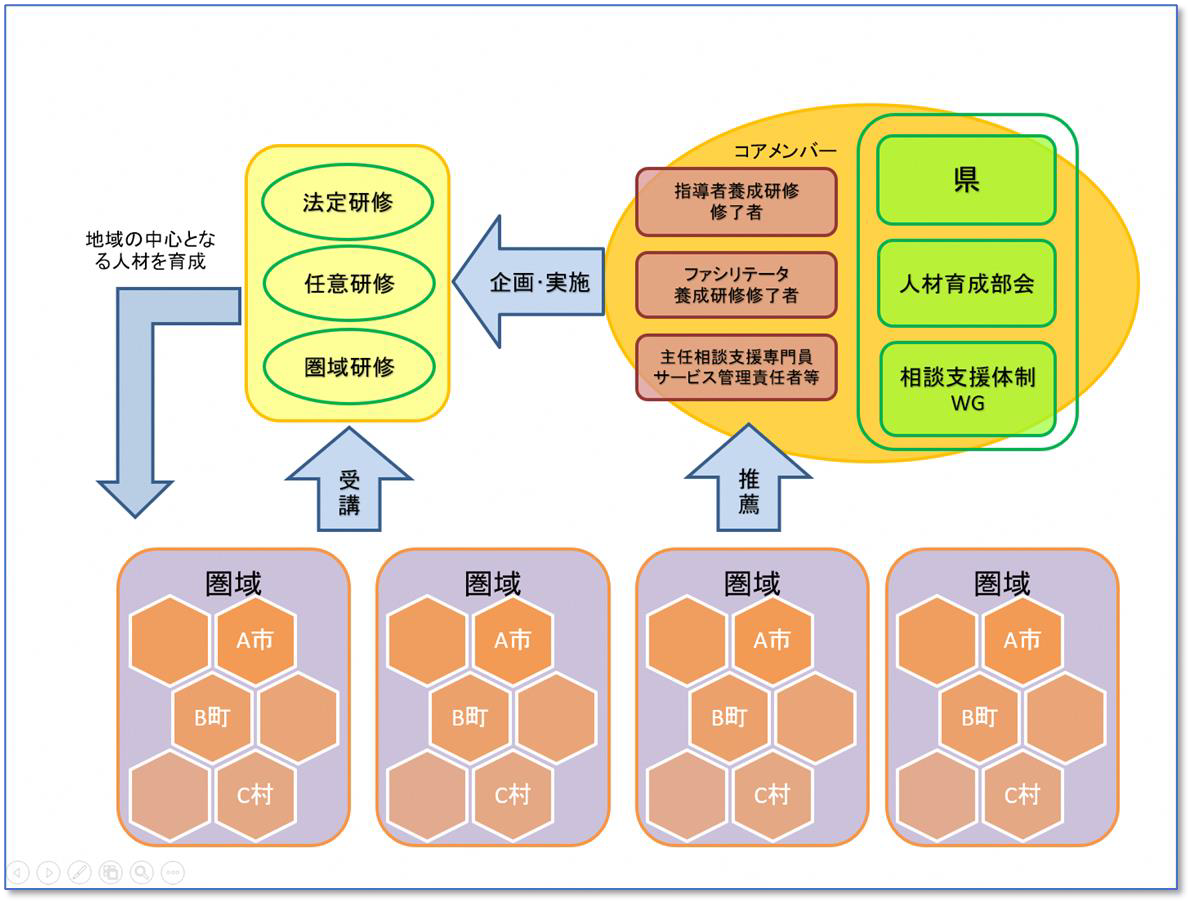 [Speaker Notes: 人材育成ビジョン]
4.計画的な人材育成
33
（1）研修の企画運営
＜地域レベルによる人材育成のあり方＞
公的な研修はあくまでも日々の研鑽へつなげるきっかけづくりである

公的研修は、初任者、現任者、主任として求められる標準的な知識や技量の確認の場である。

専門コース別研修などによる特化された内容による研修が、公的な研修会との有機的なつながりや位置付けが整理された、人材育成ビジョンなどによる可視化、体系化が必要となっている

理論（座学研修会等）を通じた学びと、実践の場での学びを繰り返すことで人材を育成していくことになる。
令和元年度主任相談支援専門員養成研修
[Speaker Notes: OFFーＪＴとＯＪＴの組み合わせが大事である。]
4.計画的な人材育成
34
（2）スーパービジョン
＜職場におけるスーパービジョン＞
なぜスーパービジョンなのか
対人援助を内容としたＳＷ活動は利用者の課題を環境も含めた全体としてとらえ、また、その解決方法も本人だけでなく幅広い環境への働きかけを通して見出すことになる。
しかし、それはとても困難なことであり、援助がうまく行かないときに個々の力だけで打開策を見出すことは益々難しい。
そこで、自分の援助をスーパーバイザーの力を借りて客観的に捉え直し、知識や技術面および感情面の課題に気付きを得る必要がある。
令和元年度主任相談支援専門員養成研修
[Speaker Notes: （2）スーパービジョン

人材育成において、スーパービジョンが非常に重要だということは認識されているのですが、相談支援専門員に対するスーパービジョンは、職場内でほとんど行われていない現状があります 。
原因としてはスーパービジョンを受ける費用が個人的な負担になっていたり、日常業務の忙しさがあります。また、事業所における朝夕のミーティング時に行われる意見交換を、スーパービジョンだと間違って認識している人も多く存在しているようです。
一方、日本におけるスーパービジョンの定義は、研究者の間でも統一されたものになっていないのが現状です。このことも現場で適切にスーパービジョンが行われない、ひとつの要因になっているかもしれません 。そうは言っても、スーパービジョンにおける主任相談支援専門員に国が求めているところは「個別スーパービジョンの実施」となっております。
このようなことに関しましては研修4日目の須藤さんのところで詳しく説明があるかと思います。]
4.計画的な人材育成
35
（2）スーパービジョン
＜職場におけるスーパービジョン＞
スーパービジョンとは
：対人援助職が自身の業務やケースについて、より経験のある専門家 (スーパーバイザー) から指導や助言を受けることで、自己の成長と質の向上を目指す訓練方法です

目的
：スーパーバイジーが専門的な知識や技術を習得し、倫理観を養うことで、より質の高いサービスを提供できるようサポートする

形態　：個人スーパービジョン　：グループスーパービジョン
　　　：ピアスーパービジョン　など

メリット  ・専門的な知識や技術を習得できる
自己のケースや業務を客観的に評価できる
専門的な倫理観を養える
専門家としての自信を深めることができる
令和元年度主任相談支援専門員養成研修
[Speaker Notes: 人材育成において、スーパービジョンが非常に重要だということは認識されているのですが、相談支援専門員に対するスーパービジョンは、職場内でほとんど行われていない現状があります 。
原因としてはスーパービジョンを受ける費用が個人的な負担になっていたり、日常業務の忙しさがあります。また、事業所における朝夕のミーティング時に行われる意見交換を、スーパービジョンだと間違って認識している人も多く存在しているようです。
一方、日本におけるスーパービジョンの定義は、研究者の間でも統一されたものになっていないのが現状です。このことも現場で適切にスーパービジョンが行われない、ひとつの要因になっているかもしれません 。そうは言っても、スーパービジョンにおける主任相談支援専門員に国が求めているところは「個別スーパービジョンの実施」となっております。
このようなことに関しましては研修4日目の須藤さんのところで詳しく説明があるかと思います。]
4.計画的な人材育成
36
（2）スーパービジョン
＜現場でのスーパービジョンを阻む課題＞
職場内においてスーパービジョンがほとんど行われていない現状
❍スーパービジョン（SV）の必要性（なぜスーパービジョンが必要なのか）の理解不足
　・相談支援専門員自身の置かれている立場の振りかえり（管理的機能）
　・利用者とのかかわりの悩み（教育的機能）
　・支援の評価、効果の共有（支持的機能）

❍福祉現場のチームアプローチの必要性の認識不足
❍スーパービジョンが業務としてみなされない
❍スーパーバイザーの人材不足
令和元年度主任相談支援専門員養成研修
[Speaker Notes: 人材育成において、スーパービジョンが非常に重要だということは認識されているのですが、相談支援専門員に対するスーパービジョンは、職場内でほとんど行われていない現状があります 。
原因としてはスーパービジョンを受ける費用が個人的な負担になっていたり、日常業務の忙しさがあります。また、事業所における朝夕のミーティング時に行われる意見交換を、スーパービジョンだと間違って認識している人も多く存在しているようです。
一方、日本におけるスーパービジョンの定義は、研究者の間でも統一されたものになっていないのが現状です。このことも現場で適切にスーパービジョンが行われない、ひとつの要因になっているかもしれません 。そうは言っても、スーパービジョンにおける主任相談支援専門員に国が求めているところは「個別スーパービジョンの実施」となっております。
このようなことに関しましては研修4日目の須藤さんのところで詳しく説明があるかと思います。]
4.計画的な人材育成
（2）スーパービジョン
＜職場におけるスーパービジョン＞
個別のスーパービジョンの特徴
ケアマネジメントにおけるチーム力のアップを図るために、まずは個々人の能力を引き出そうと個人の研修参加や１：１のスーパービジョンも必要
ただし、個々の能力を引き上げることと、チーム力をアップさせることは、必ずしもイコールではない。
チームリーダーが変わったり、特定の誰かが成長しただけで、チーム力が大きく成長したとは言えないのです。
個別のスーパービジョンは非常に重要ですが、反面時間や労力がかかることにもなる。
せっかく、個別のSVでモチベーションや知識が向上されても、雰囲気が悪く個人を支える環境になければ元の木阿弥になってしまう。
個別のSVがモグラ叩きのようになり、追いつかない可能性も高まる。
令和元年度主任相談支援専門員養成研修
4.計画的な人材育成
38
（2）スーパービジョン
＜職場におけるスーパービジョン＞
グループスーパービジョンの特徴
他機関や専門職間の情報共有をすることで、アセスメントの精度を上げる
出席者相互の励まし合いがあり、業務のストレスを低減する
出席者の人材育成につながるよう、ストレングスの視点の獲得や活用が具体的に行われている
利用者理解の視点を広げ、関係性を強固にしている
令和元年度主任相談支援専門員養成研修
4.計画的な人材育成
39
（2）スーパービジョン
＜職場におけるスーパービジョン＞
グループスーパービジョンの特徴
インフォーマル資源を活用できる柔軟なアイディアが出せるようにしている
社会資源のリアルタイムな情報を出席者が共有化することで、支援につなげていける。
毎回、振り返りを必ず実施していくことが大切で、個人が学習するだけではなく、チームが学習することで発想豊かな（イノベーション）業務につながっていく場になっている。
最終的には、支援者の実践が向上するだけではなく、利用者自身がどのように変化したのかが、とても重要。
令和元年度主任相談支援専門員養成研修
[Speaker Notes: このことからGSVが現任研修のカリキュラムに組み込まれたのか？

グループスーパービジョンの効果

専門職一人の力では、制度やサービスの引力に引き寄せられて、いずれ身動きが取れなくなってしまう可能性を、チームの力で低減させていくイメージと考える]
4.計画的な人材育成
40
（3）多職種、多機関連携
＜多職種、多機関連携による地域の支援力の向上＞
ニーズを解決に導くために、福祉だけではなく医療、保健、雇用・就労、教育、権利擁護、多文化共生など、多様な分野がチームを作りしっかりと協働していくことの方が現実的なものになる。

このような活動をスーパーマン的に相談支援専門員という個人だけで対応するのではなく、地域生活支援を整備し、充実したものにしていくためには、多職種によるチームアプローチの徹底と強化が必要となる。

地域における相談支援を効果的・効率的に実施するため、 基幹相談支援センターなどを中心とした地域の相談支援体制の見直しや連携を進めるなど゙、質的な充実が求められている。
令和元年度主任相談支援専門員養成研修
[Speaker Notes: （3）多職種、多機関連携

※県中の相談員の自己評価の結果の話をする。⇒ほとんどの皆さんが苦手としていた箇所が「つなげる・広げる」という部分の項目であった。個々の能力を上げるための人材育成も主任としては必要であるが、その一方で相談員が動きやすいように多職種連携がしやすくなるような土壌作り（体制整備）も求められているのではないか？]
41
5.　協議会による地域づくり　　　（コミュニティの創造と社会資源開発）
（1）自立支援協議会
（2）地域共生社会を目標とした活動
（3）権利擁護支援
令和元年度主任相談支援専門員養成研修
42
5.　自立支援協議会と地域づくり
（1）自立支援協議会
＜自立支援協議会の役割＞
障害者自立支援法等の一部改正により、平成24年4月から法定化された（自立支援）協議会は、地域の関係者が集まり、個別の相談支援の事例を通じて明らかになった地域の課題を共有し、その課題を踏まえて、地域のサービス基盤の整備を着実に進めていく役割を担う
地域における障害者等への支援体制に関する課題の共有
地域における相談支援体制の整備状況や課題、ニーズ等の把握
地域における関係機関の連携強化、社会資源の開発・改善等に向けた協議
地域における相談支援従事者の質の向上を図るための取組
個別事例への支援のあり方に関する協議、調整
地域における課題等について都道府県協議会への必要に応じた報告
市町村から障害者相談支援事業の委託を受ける事業者が作成する事業運営等の評価
基幹相談支援センターの設置方法や専門的職員の配置に関する協議、事業実績の検証
障害者虐待の未然の防止、早期発見・早期対応に向けた体制構築に関する協議
障害福祉計画の進捗状況の把握や必要に応じた助言・専門部会等の設置、運営 等
厚生労働省資料抜粋
[Speaker Notes: （1）自立支援協議会
自立支援協議会の役割についてです
　ここまでは皆さんがすでに承知していることですが、具体的に皆案の地域の協議会が、構成員はどんな人か、どのような部会で、どのようなことをしているのか、何を目指しているのか、ご存じでしょうか。]
43
5.　自立支援協議会と地域づくり
（1）自立支援協議会
＜自立支援協議会の運営＞
本来、協議会は、「陳情、要望」を伝える場ではなく、共に考え、共に汗をかき、共に行動する場である。

官と民がその立場においてできることを明確にし、官と民が問題解決に向かって取り組むこと。

自治体の責務と行政職員のセンス。地域課題を見出す視点。
　協議会の運営の中心に相談支援が位置付けられている。（自治体が委託する相談支援事業（基幹含む）の役割と機能を活かすことができるか。

行政や関係機関と協働し、市民を巻き込む地域づくりの活動につなげていくこと。

～みなさんの地域の協議会はどうでしょうか～
令和元度主任相談支援専門員養成研修
[Speaker Notes: （１）協議会の運営
・　協議会委員は、障害当事者や家族、教育、就労、障害福祉サービス事業者、相談支援事業者、有識者等の多様な人材の宝庫である。
　様々な考え方、利害を持つ者が集まると、「行政に対する要望」の場に偏るおそれがある。本来、協議会は、「陳情、要望」を伝える場ではなく、共に考え、共に汗をかき、共に行動する場である。
　関係者が「障害のある人がその人らしく地域で暮らせること」を目的とした共通認識を持った下で、協議会の議論を進めていく必要がある。

・　地域づくりには、ネットワークの構築や関係機関の連携が必要だと言われているが、課題解決に向けた役割の分担と協働関係の構築が協議会の機能の一つといえる。　　　もっと詳しくいえば、官と民がその立場においてできることを明確にし、官と民が問題解決に向かって取り組むことである。

・　協議会の設置は自治体の責務です。　では協議会で議題とする地域の課題はどうやって探すのでしょうか。
　　自治体や行政職員のセンスと言えるかもしれません。　
　　我々相談支援従事者は、個別支援の裏に地域課題が潜んでいると知っています。　　行政職員がケースワークを行う上で出てくる個別の課題を、地域全体の課題として捉える「視点」持てるかどうかです。
　　地域の課題を捉え、協議会のテーブルに載せて、自治体の施策に反映させるところが、行政職員としての醍醐味であり、行政職員のできることといえる。
　　行政職員にこの視点を持ってもらうことで、協議会の活性化につながる。
　　しかしなかなかセンスのある行政職員にあたることは少ない。　数年で異動もしてしまう。
　　そこで必要なのが相談支援の活用なのです。　個別のケースに携わる相談支援の力を借りて課題を吸い上げ、協議会のテーブルに挙げる。この流れを作ることが重要で、だから相談支援の委託があるのだと思います。

地域づくりの肝とも言える協議会の活性化は、　総合的な相談支援の窓口となる基幹相談支援センターの拡充、すべての障害福祉サービスを利用している人たちの直接的な声やニーズ、地域課題を受け止められる相談支援専門員の存在はなくてはならないものと言えるでしょう。]
44
5.　自立支援協議会と地域づくり
（1）自立支援協議会
＜協議会が形骸化する主な原因＞
計画相談支援事業による公的なサービスへの偏重
基本相談の軽視（委託事業所が計画作成をしている）
行政による無理解　
計画性を持った人材育成体制の未整備
ありふれた資源を活用するための技法を知らない
SVが実務として位置付けられていない。
令和元年度主任相談支援専門員養成研修
[Speaker Notes: あらためて、自身の地域の協議会を見直してみてください。　形骸化していると言われる協議会になっていないでしょうか。
形骸化する要因としてこのようなことがあげられています。]
5.　自立支援協議会と地域づくり
（1）自立支援協議会
＜協議会が形骸化する主な原因＞
E B P　ｴﾋﾞﾃﾞﾝｽ･ﾍﾞｰｽ･ﾌﾟﾗｸﾃｨｸｽ　根拠に基づいた実践になっていない（業務を数値化・見える化）
施策化と予算確保のために必要な設計図やエビデンスを相談現場が作れていない
陳情型ではなく協働型の協議会運営になっていない
障害福祉計画との連動がなく、障害福祉計画の進捗管理を怠っている
令和元年度主任相談支援専門員養成研修
5.　自立支援協議会と地域づくり
（2）地域共生社会を目標とした活動
＜地域福祉計画の策定＞
社会福祉法（昭和26年法律第45号）※平成30年４月一部改正

　　第１０７条（市町村地域福祉計画）
　市町村は、地域福祉の推進に関する事項として次に掲げる事項を一体的に定める計画（以下「市町村地域福祉計画」という。）を策定するよう努めるものとする。
一　地域における高齢者の福祉、障害者の福祉、児童の福祉その他の福祉に関し、共通して取り組むべき事項
二　地域における福祉サービスの適切な利用の推進に関する事項
三　地域における社会福祉を目的とする事業の健全な発達に関する事項
四　地域福祉に関する活動への住民の参加の促進に関する事項
市町村において「我が事・丸ごと」を推進するために、体制整備の具体策を地域福祉計画に位置づけることと、任意になっていた地域福祉計画の策定が努力義務になりました。
　これからは、これまでの縦割りの制度によるものではなく、地域共生社会を目指した取り組みとして、地域福祉が政策化していく段階に入ったのだと言われています。
厚生労働省資料抜粋
[Speaker Notes: （2）地域共生社会を目標とした活動

自立支援協議会が地域づくりに向けた協議の場であること、どのような手段、方法で運営していくかを確認しましたが、そもそもどういった地域を目指すのか、何を目的に地域づくりを進めるのかを確認していきます。

「地域」と名の付く国の施策に「地域福祉計画」があります。社会福祉法に地域福祉計画の策定が、市町村の努力義務として明記されています。]
民生委員・
児童委員
老人ｸﾗﾌﾞ
47
5.　自立支援協議会と地域づくり
（2）地域共生社会を目標とした活動
厚労省資料から抜粋
地区社協
地域における住民主体の課題解決力強化・包括的な相談支援体制のイメージ
発達障害関係
家計支援関係
雇用･就労関係
権利擁護関係
多文化共生関係
地域づくり
住民が主体的に地域課題を把握して
解決を試みる体制づくり
防犯・防災
子ども会
社会福祉法人
ボランティア
様々な課題を
抱える住民
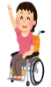 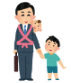 社会教育
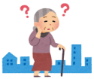 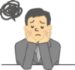 NPO
学校
受け手　　　　 　　　　支え手
住民に身近な圏域
PTA
企業・商店
環境
まちおこし
農林水産
都市計画
産業
ご近所
自治会
課題把握
受け止め
解決
地域の基盤づくり
交通
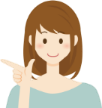 【１】
ニッポン一億総活躍プラン
（H28.6.2閣議決定）
相談支援体制
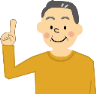 土木
【２】
住民が主体的に地域課題を把握して解決を試みる体制づくりを支援する
小中学校区等の住民に身近な圏域で、住民が主体的に地域課題を把握して解決を試みる体制づくりの支援。
「丸ごと」受け止める場
（地域住民ボランティア、地区社協、市区町村社協の地区担当、地域包括支援センター、相談支援事業所、地域子育て支援拠点、利用者支援事業、社会福祉法人、ＮＰＯ法人等）
複合課題の丸ごと
とりあえずの丸ごと
世帯の
丸ごと
他人事を「我が事」に変えて
いくような働きかけをする機能
明らかになったニーズに、
寄り添いつつ、つなぐ
バックアップ
世帯全体の複合化・複雑化した課題を受け止める、市町村における総合的な相談支援体制作りの推進。
自治体によっては
一体的
住まい関係
高齢関係
障害関係
市町村域等
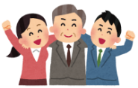 教育関係
医療的ケアを要する子どもやDV、刑務所出所者、犯罪被害者など、身近な圏域で対応しがたい、もしくは本人が望まない課題にも留意。
自立相談
支援機関
協働の中核を担う機能
保健関係
司法関係
【３】
がん･難病関係
市町村における
総合的な
相談支援体制作り
児童関係
自殺対策関係
医療関係
児相
病院
市町村
令和元度主任相談支援専門員養成研修
5.　自立支援協議会と地域づくり
（2）地域共生社会を目標とした活動
＜国の目標としての「地域共生社会」への横断的な取り組み＞
（総合相談化・権利擁護支援、住民参画など）
「地域共生社会の実現に向けた地域福祉の推進について」<厚生労働省通知>

　地域福祉推進の理念としては、 (1)住民参加の必要性、(2)共に生きる社会づくり、(3)男女共同参画、(4)福祉文化の創造に留意することが重要である

　地域づくりを、自分や家族が暮らしたいまちづくりと考え、住民の主体的・積極的な取り組みを広げることを目的に、「地域で困っている課題を解決したい」といった住民を増やしていく活動が政策化されていくことになります。
「障害者基本計画」　　2004年（平成16年）
　障害者施策の基本方針として「21世紀に我が国が目指すべき社会は、障害の有無にかかわらず、国民誰もが相互に人格と個性を尊重し支え合う共生社会とする必要がある。」

と「共生社会」が明記されています。
令和元度主任相談支援専門員養成研修
[Speaker Notes: 支え手側と受け手側に分かれるのではなく、地域のあらゆる住民が役割を持ち、支え合いながら、自分らしく活躍できる地域コミュニティを育成する。

正直なところ、国が「我が事」という言葉を使うこと自体に違和感を覚えます。しかし、このことを国は十分と意識し、「地域共生」が文化として定着することへの挑戦として、今回の検討が位置付けられています。
『我が事』の意識は、個人の尊厳が尊重され、多様性を認め合うことができる地域社会をつくり出していくこと。それは住民主体による地域づくりを高めていくことである。しかし、実際の地域の状況は複雑であり、お互いの価値や権利が衝突し、差別や排除が起こるのも地域である。
そのような部分も理解しながら、どのように地域へアプローチするのかを考えなければならない。
⇒しかし、考えてばかりでは何も始まらない・・・（開成班の話を入れる）まずは飛び込むことも必要なのではないか。]
5.　自立支援協議会と地域づくり
（2）地域共生社会を目標とした活動
＜国の目標としての「地域共生社会」への横断的な取り組み＞
今日行われている福祉サービスは制度によるものが基本であるため、児童・高齢者・障害者・生活困窮者など縦割りよる限定的な「地域づくり」が実践されてきた。

　もともと存在していた「地域の支え合い」に対し、公的なサービスや制度が、連携、連動していくことが望まれる。

　制度やシステムも重要だが、個人に着目した生活ニーズから取り組みを始動し、個人や地域の可能性に着目した支援を展開したいものです。
令和元年度主任相談支援専門員養成研修
50
5.　自立支援協議会と地域づくり
（2）地域共生社会を目標とした活動
総合相談体制イメージ　既存窓口中心
※① ② ③ ④必要性の有無　要検討
① 庁内（行政）　地域づくりのための会議
障害者支援協議会
（障害）
地域ケア会議
　（高齢）
要保護児童
対策協議会（児童）
支援調整会議
（生活保護）
庁内
② 庁内（行政）　各課横断的な相談体制
障害窓口
生保窓口
児童窓口
高齢窓口
個別支援会議
個別支援会議
個別支援会議
個別支援会議
③ 相談機関　横断的実務者連携会議
地域包括支援センター
障害相談支援センター
自立相談支援センター
子育て支援センター
庁外
横糸
④ 地域・地区割り
個人
個人
世　帯
縦糸
令和元年度主任相談支援専門員養成研修
51
5.　自立支援協議会と地域づくり
（３）権利擁護支援と価値
＜障害者権利条約批准（2014）と権利擁護＞
「障害者権利条約」は，障害者の人権や基本的自由の享有を確保し，障害者の固有の尊厳の尊重を促進するため，障害者の権利を実現するための措置等を規定している。 
  　　  例えば  
◆障害に基づくあらゆる差別（合理的配慮の否定を含む）を禁止 
◆障害者が社会に参加し、包容されることを促進 　等
地域社会の中で生活する権利、（本人にとって）意味のある生活を送ることの保障
権利条約に支援つき意思決定（意思決定支援）の理念が強調されている
権利条約を批准した国は、「代行決定」から「支援つきの意思決定」への転換が求められている
令和元年度主任相談支援専門員養成研修
[Speaker Notes: （３）権利擁護支援と価値 

共生社会を考える時に重要な視点
（ストレングスモデル・SDM・オープンダイアログなど、１週間に１度の対話により、「表出された意思」(Expressed Wish)を支援の中心に置き、「最善の利益」(Best Interest)を押し付けない援助が行われている。）]
52
5.　自立支援協議会と地域づくり
（３）権利擁護支援と価値
＜ソーシャルワークと価値＞
ソーシャルワークは、価値を基盤とした専門職である。価値は選考（preference）を反映し、選択のための情報を与える。
このように、価値はソーシャルワーク・プラクティス（実践）のすべての側面に内在するのである。
価値とは、私たちが何を理想とするか、あるいは何をより望ましいと見なすかに関する、黙示的あるいは明示的な信念である。
そのため、私たちがどの目標や行動を「良い」と評価するかは価値によって決まる。
価値は、私たちの信条、感情、態度を形成し、逆に私たちの信条、感情、態度が価値を作り出す。価値は行動のための規範あるいは指針を示す。
「ソーシャルワーク――人々をエンパワメントする専門職」　明石書店　抜粋
令和元年度主任相談支援専門員養成研修
53
5.　自立支援協議会と地域づくり
（３）権利擁護支援と価値
＜相談支援専門員に期待される
　　　　ソーシャルワーカーとしての役割＞
相談支援専門員は、障害児者の自立の促進と障害者総合支援法の理念である「共生社会の実現」に向けた支援を実施することが望まれている。

　そのためには、ソーシャルワークの担い手としてそのスキル・知識を高め、インフォーマルサービスを含めた社会「資源の改善及び開発」、「地域のつながりや支援者・住民等との関係構築」、「生きがいや希望を見出す」等の支援を行うことが求められている。

＜「相談支援の質の向上に向けた検討会」取りまとめ　抜粋　平成28年7月＞
令和元年度主任相談支援専門員養成研修
54
6.　事業所の運営管理
（1）障害者基本計画の推進と事業所運営
　　（2）主任相談支援専門員の運営管理へのかかわり
6.事業所の運営管理
55
（1）障害者基本計画の推進と事業所運営
＜「障害者基本計画」の基本方針＞
21世紀に我が国が目指すべき社会は、障害の有無にかかわらず、　国民誰もが相互に人格と個性を尊重し支え合う共生社会を目指す。
　障害者は、社会の対等な構成員として人権を尊重され、自己選択と自己決定の下に社会のあらゆる活動に参加、参画するとともに、社会の一員としてその責任を分担する。
　他方、障害者の社会への参加、参画を実質的なものとするためには、障害者の活動や社会参加を制限、制約している諸要因を除去するとともに障害者が自らの能力を最大限発揮し自己実現できるよう支援する。
　国民誰もが同等に参加、参画できる共生社会は、行政だけでなく企業、NPO等すべての社会構成員がその価値観を共有し、それぞれの役割と責任を自覚して主体的に取り組むことにより初めて実現できるものであり、国民一人一人の理解と協力を促進し、社会全体としてその具体化を着実に推進していくことが重要である。
[Speaker Notes: （1）障害者基本計画の推進と事業所運営

　2004年（平成16年）に「障害者基本計画」が策定され、障害者施策の基本的方向について定める。
　基本方針として障害の有無にかかわらず、国民誰もが相互に人格と個性を尊重し支え合う「共生社会」をめざす、と明記されています。

　障害者の活動や社会参加を制限、制約している諸要因を除去するために、行政だけでなく企業、NPO等すべての社会構成員が、それぞれの役割と責任を自覚して主体的に取り組むことが必要。]
6.事業所の運営管理
56
（1）障害者基本計画の推進と事業所運営
＜「障害者基本計画」の基本方針＞
「共生社会」を目指す
「活動」や「参加」を促進
「行政」はじめ社会の構成員が一体となって進める
⇓
地域づくり

　今日行われている福祉サービスは、制度によるものが基本であるため、児童・高齢者・障害者・生活困窮者など縦割りよる限定的な「地域づくり」が実践されてきたのではないかといわれています。
[Speaker Notes: これまでの地域つくりの中心は、行政に頼ってきたところがある。福祉サービスも体系化されて来たことは行政主導によるもの。
制度によって体系化されてきたため、縦割りによる限定的なシステムとなっている。]
6.事業所の運営管理
57
（1）障害者基本計画の推進と事業所運営
＜各分野ごとの計画と相談体制及び地域調整機能＞
各分野における取組
令和元年度主任相談支援専門員養成研修
[Speaker Notes: 行政で行われている体制構築としては、このように、それぞれの分野で計画や相談機能、調整機能などの制度化や体制の充実が図られています。

地域共生社会の実現には、制度上の狭い福祉ニーズ（縦割り）に着目、対応するだけでなく、その人全体・世帯全体を支えていく視点が求められている。]
6.事業所の運営管理
（1）障害者基本計画の推進と事業所運営
＜生活ニーズレベル＞
社会保障を中心とした、福祉制度や医療で対応するもの

地域に一般的に存在する、ありふれた資源で対応するもの

住民同士の助け合いやボランタリーな活動で対応するもの
参考：一橋大学　猪飼周平氏
[Speaker Notes: 一方、日常生活におけるニーズに対する支援のレベルを意識すると、このように3層で整理できます。

住民同士の支えあいで解決できるもの、地域に一般的にある資源で対応できるもの、医療や補償など制度で対応するもの、といったレベルでとらえることができます。

生活ニーズをどのレベルで捉えるのか、国が社会保障費（制度）で支えていくレベルのことなのか、医療機関が治療という行為で対応することなのか、
住民同士のお互い様といった気持ちで支えていくことか、といったことについて考えていくことが必要です。]
6.事業所の運営管理
（1）障害者基本計画の推進と事業所運営
＜生活ニーズレベルと社会資源＞
有期限で限定されやすい
ありふれた資源を
使い切る技術・取組
無期限で限定されにくい
参考：一橋大学　猪飼周平氏
令和元年年度主任相談支援専門員養成研修
[Speaker Notes: この3層のシステムにも特徴があります。
上に行けば行くほど、制限や画一的になりやすく、下のレベルでは柔軟な対応が可能。
下のレベルでは利用者の永遠の財産になルような可能性が高まる。
上の階層よりも下の階層で支援を受けることの方が理想的である。

地域をつくると考えたときに、この3層がうまく連動し、互いに補完しあう関係を作ることが重要です。
もともと存在していた地域の支え合いに対し、公的なサービスや制度がどのように連携できるかは簡単なことではありません。
そういった地域のシステム、体制を作っていくのが、相談支援専門員であり、事業所で働く我々の役割です。
地域共生の取り組みを、自己の地域レベル、事業所レベルで捉えながら少しずつでも前に進める地道な努力が重要となります。]
6.事業所の運営管理
60
（2）主任相談支援専門員の運営管理へのかかわり
＜地域から求められる事業所の役割＞
地域社会における責任を意識した運営と経営が求められる。
❍安定した経営と質の高い支援
　　専門性・緊急性・柔軟性

❍地域に根差した事業運営・社会貢献
　　法人理念や障害福祉計画等との連動した事業運営
　　地域における法人の役割と責任を意識した活動

❍制度と地域をつなぐ機能
　　協議会への参画、施策・取り組みへの提言
[Speaker Notes: （2）主任相談支援専門員の運営管理へのかかわり

では、　「共生社会」をめざすために何が必要なのでしょうか。
みなさんが所属する法人は、相談以外の事業も実施している所が多いと思います。

　事業所は「共生社会」におけるどういう立ち位置なのか、何を求められているのか。
　相談支援専門員が担う役割は何なのか。
　事業所の中で主任相談支援専門員が果たさなければならない役割は何なのか。
事業所、相談支援専門員の果たすべき役割について考えてみてください。　
自事業所だけでなく、地域に点在する]
6.事業所の運営管理
61
（2）主任相談支援専門員の運営管理へのかかわり
＜事業所の運営管理と主任相談支援専門員＞
法人・事業所の壁を超え、計画性のある人材育成と運営管理

地域全体の福祉の底上げを意識した活動

法人理念や障害福祉計画等との連動性ある運営管理（事業目的・地域貢献の役割と責任）
令和元年度主任相談支援専門員養成研修
6.事業所の運営管理
62
（2）主任相談支援専門員の運営管理へのかかわり
＜事業所の運営管理と主任相談支援専門員＞
活動管理‥‥事業所の目的、目標に向けた事業計画　
　　　　　　　（地域や利用者が求めるもの）
　　
組織管理‥‥組織の理念、規範、人員確保、人材育成
　　　　　　　（組織としての意思決定、個人の権限）

経営管理‥‥安定した経営
　　　　　　　（人事、財務、事業管理のバランス）
リスクマネジメント‥‥職員自身のリスク・利用者を伴うリスク
　　　　　　　・災害、緊急時のリスク等

人材育成‥‥支援スキルの向上　様々なニーズやリスクへの対応　　　　　　　　　スーパービジョン
令和元年度主任相談支援専門員養成研修
[Speaker Notes: 運営管理へのかかわりの必要性事業所（法人）における主任相談支援専門員の役割活動管理　組織管理　経営管理リスクマネジメントと人材育成]
63
最後に＜本科目のまとめ＞
最後に
法律だけでは変われない（私たち一人ひとりが変わること）

　事業の運営を通じて、日本の社会福祉の位置づけや医療・教育・社会保障のコンセプトを変えていくということに挑戦している
　国の大きな方針を受けて、各市町村は地元のさまざまな関係者や地域の可能性を信じられるか

　地域社会で尊厳ある生活と人生を支える視点を持って、「生活のしづらさ」といった個別のニーズに対応することが支援の基礎にあるべきではないだろうか
令和元年度主任相談支援専門員養成研修
[Speaker Notes: 主任相談支援専門員として大事なことをいろいろとお伝えしてきましたが、やはり一番大事なことは「個別のニーズ」であるということなのかと思います。]
最後に
他人から見れば、ちっぽけで些細なこと
そこに価値を見出し、その価値を共有し支え合う　
そのための仕組みを作ること
それが支援の発展・深化の結果となり、
分野や領域を越えた連携・協働が「共生社会」の実現への
あるべき姿のように思えます
利用者を信じ、仲間を信じ地域を信じること
令和元年度主任相談支援専門員養成研修
66
本科目のまとめ
主任相談支援専門員として基本となる責務や知識、技術の全体像を理解し、各論のための導入となることをねらいとした。

○主任相談支援専門員創設の経緯
○報酬加算と地域から求められる役割や責務
○基幹相談支援センターと主任相談支援専門員に求められる知識や技術（人材育成、地域づくり、権利擁護など）
○運営管理